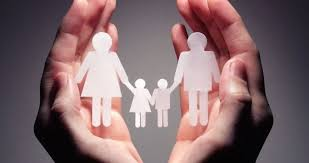 EDUCAȚIA PARENTALĂ:factor determinant al eficienței contractului tripartit grădiniță – copil - părinte
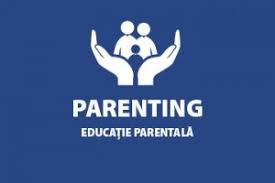 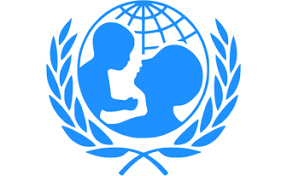 MOTTO: ,, O calătorie de o mie de pași începe cu primul pas,,
Scopul principal al educației parentale:
Producerea schimbărilor la nivelul cunoștințelor, atitudinilor, abilităților și competențelor parentale, favorabile, unei bene creșteri și dezvoltări ale copiilor și consolidarea comportamentelor pozitiveale familiilor cu copii mici cu vârstă cuprinsă între 0-6/7 ani.
Obiectivele generale ale educației parentale constau:
Transmiterea unor cunoștințe și informații în legătura cu rolul de părinte în vederea dezvoltării abilităților și competențelor necesare creșterii și dezvoltării copilului mic;
Formarea conștiiinței educative a părinților în scopul îndrumării, îngrijirii și educării eficiente a copilului – să ajute părinții să conștiintizeze poziția pe care o ocupă în relația cu copilul lor, natura acestei relații, eficiența activităților de educație parentală;
Modificarea opticii pe care părinții o au asupra întâlnirilor din cadrul activităților cu părinții;
Programele ce se ocupă de educația parentală sunt 52 la număr, dar cele mai eficiente sunt cele elaborate și lansate în 2018. E foarte dificil de a implimenta un asemenea program din mai mulți factori:
Recrutarea părinților este foarte dificilă;
Partea financiară tot este un factor important spre a putea implimenta cu succes un program;
Recrutarea formatorilor care să dețină abilități de comunicare asertivă, empatie etc;
Dificultăți organizatorice
Pentru a forma cadre responsabile ce se v-or ocupa de educația parentală e necesar de a organiza tot mai multe cursuri de dezvoltare continuă pentru cadrele didactice doritoare să - și ridice calificarea sau spre o dezvoltare personală continuă.
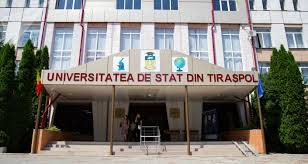 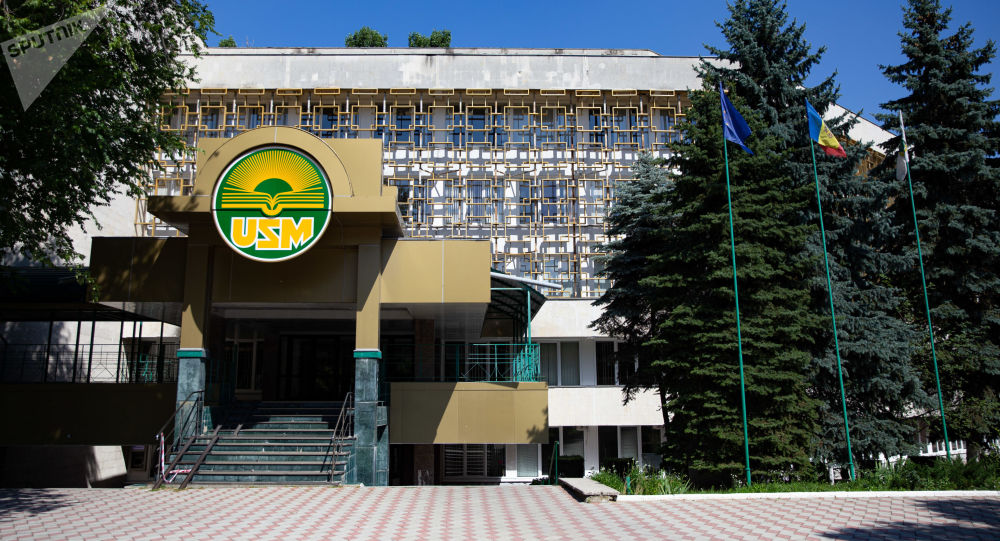 Beneficiarii programelor de educație parentală:
Ideal ar fi ca la aceste programe să participe ambii părinți, bunici, membrii familiei extinse, astfel încât întreaga familie/ îngrijitorii copilului să parcurgă același program de curs și fiecare membru să își însușească aceleași cunoștințe direct de la educătorul parental.
           Lucrul efectiv și eficient a consilierului este cu 10-12 persoane, deoarece se facilitează participarea lor la discuții și exerciții și o implicare mai activă la program. Este necesar ca acestor participanți să li se ofere explicații adecvate, bazate pe exemple practice și studii de caz, într-un limbaj care să excludă utilizarea termenilor de specialitate.
Locurile unde se pot organiza aceste cursuri sunt:
La domiciliul familiei;
În instituțiile de îngrijire, medicale, educaționale;
În spații neutre de întîlnire;
Educația parentală on – line;


     În ceea ce privește durată optimă a programelor de educație parentală nu există un răspuns clar dar s-au constatat că cele mai eficiente sunt cele de o durată mai lungă.
     Durata unei ședințe nu trebuie să depășească 45- 120 min, cu o fregvență de 1 până la 5 pe săptămână.






        Există mai multe tipuri de programe de educație parentală:
Programe de informare
Workshop-ul
Grupuri de discuții sau grupuri de suport
Evaluarea sistematică și intervenție planificată
Intervenție clinică
Programul P.I.P.P.I - acest program italian aplică mai multe viziuni din psihologie, sociologie, biologie pentru a ajuta părinții.
Programul a fost lansat în 2018 și este bazat pe Ghidul Internațional de Intervanție a Protecției Copiilor din 21.12.2017. Programul este constituit din două teorii:
Teoria rezelienței – capacitatea individului de a naviga prin viață spre ași negocia resursele spre a-și trăi viața( pentru ca o persoană să – și folosească resurse puse la dispoția sa de cei din împrejurimea sa);
Teoria bioecologiei dezvoltării omului – rolul familiei este unul principal ( nevoile copilului suntsatisfăcute de către părinte), odată cu înaintarea în vârstă apar și alte persoane care îi pot satisface cerințele copilului ( cadrele didactice din grădinițe, școli, universități etc):
      Acest program are la bază niște sisteme:  microsistem
                                                                    exosistem
                                                                    macrosistem
                                                                    cronosistem
Programul de educare parentală fără palme:
Programul se bazează pe 
Educarea formatorilor >  educarea părinților > educarea copiilor

	Obiectivele principale:
Informarea participanților privind educarea constructivă/ distructivă și consecinșele acestea;
Crearea condițiilor favorabile pentru o educație bună;
Facilitarea studierii și dezvoltării formatorilor;
Structura programelor:Este format din 3 module  și 6 ședințe
Programele de suport:
Programul lingvistic MAKATON;
Comunicarea prin muzică;
PORTAGE
MELLOW PARENTING
Toate aceste programe se bazează pe relația pozitivă PĂRINTE - COPIL
Adrese ce pot fi accesate ca suport pentru o educație parentală eficientă:
https//mecc.gov.md./sites/de fault/files/ Ghidul comunicării eficiente cu familia final, pdf
https//mec.gov.md./sites/de fault/files/ Ghid pentru cadrele didactice de la grupelr de creșă, pdf
https//mec.gov.md./sites/de fault/files/ Ghid cor 3, pdf
https//tdh-moldova.md/index.php pag=new § gid = 695§l=ro
Mulțumesc pentru atenție.
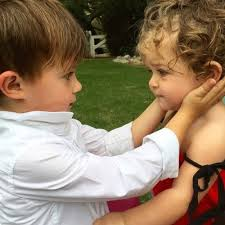